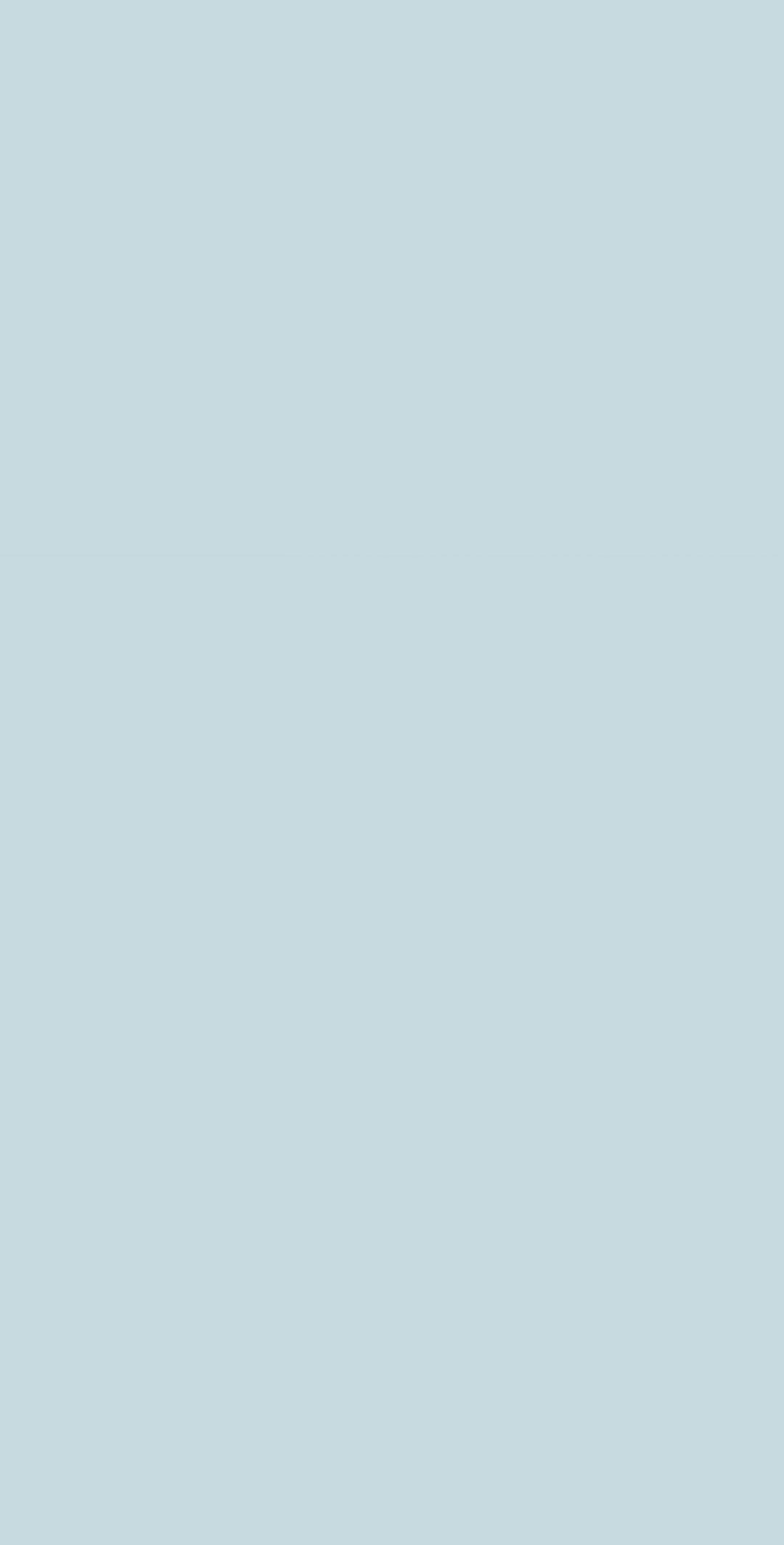 Розробка серії моделей блуз у стилі «оверсайз» на базі однієї конструктивної основи
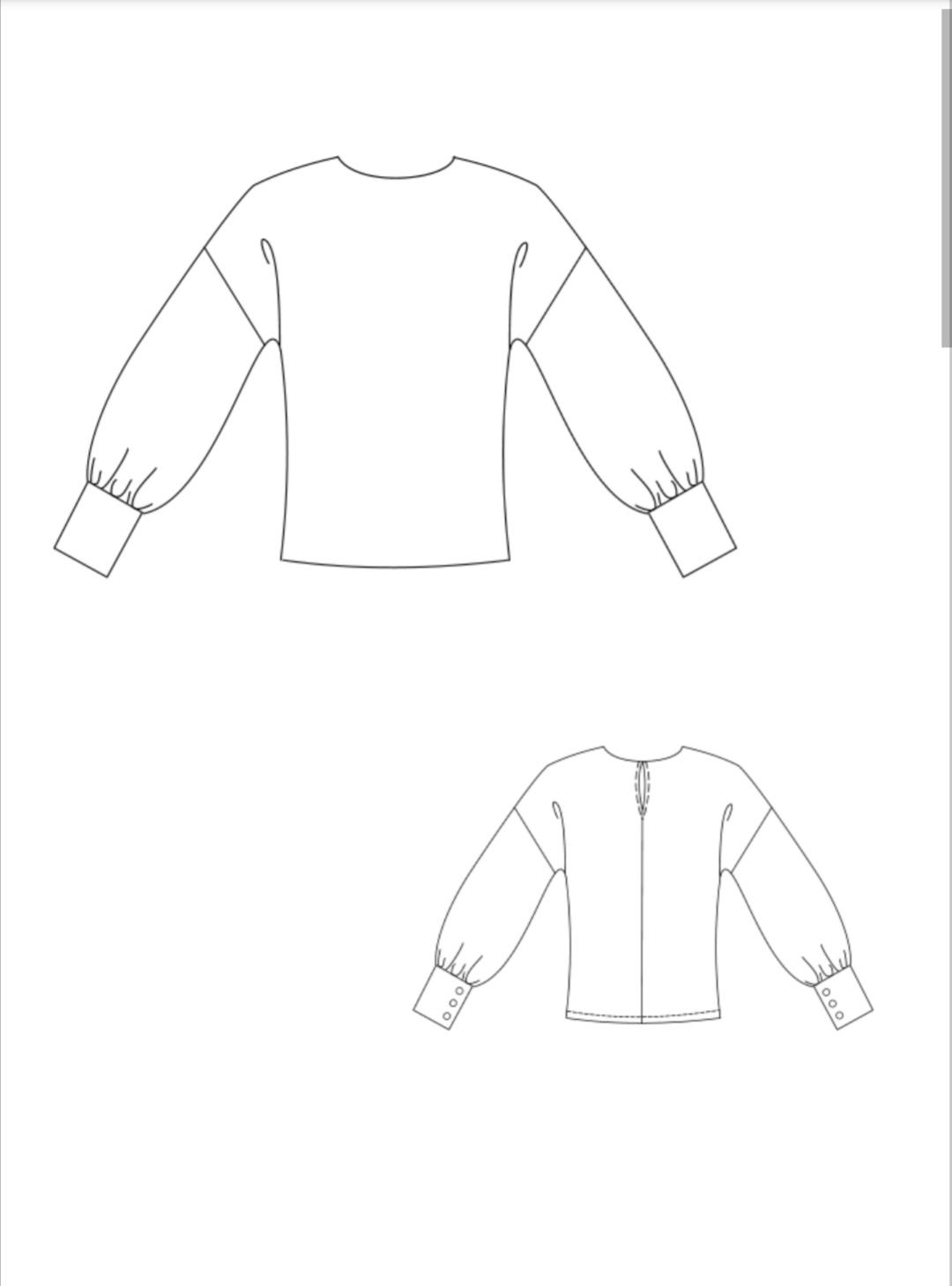 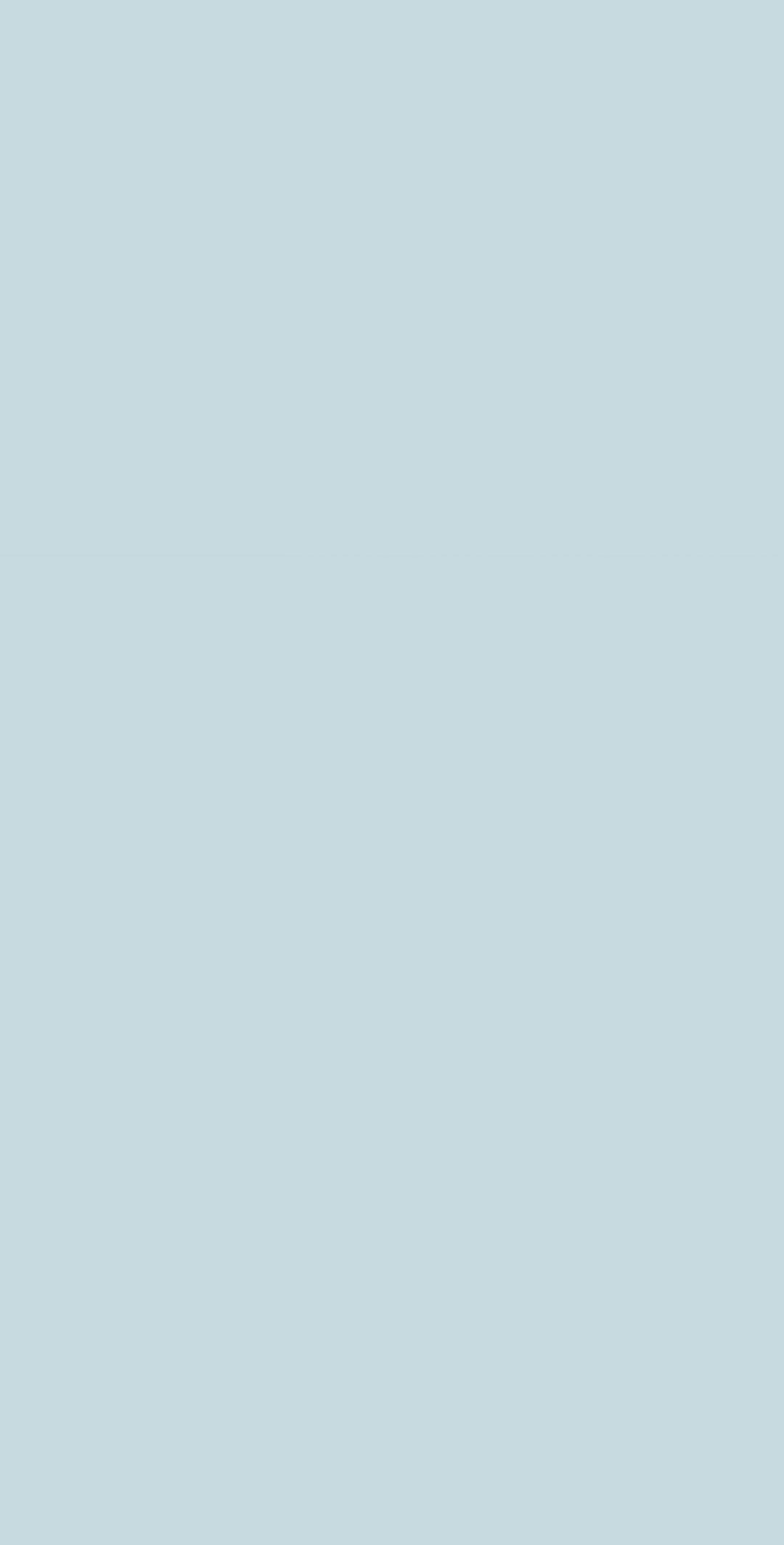 Конструктивна основа: прямого силуету. Перед без нагрудних виточок, із спущеною плечовою лінією. Спинка із спущеною плечовою лінією і середнім швом. Рукав сорочкового типу, низ якого оформлено високою манжетою. Виріз горловини круглої форми, не поглиблена, не розширена. Низ блузи оброблено машинною строчкою. Довжина бузи до середини стегнового поясу.
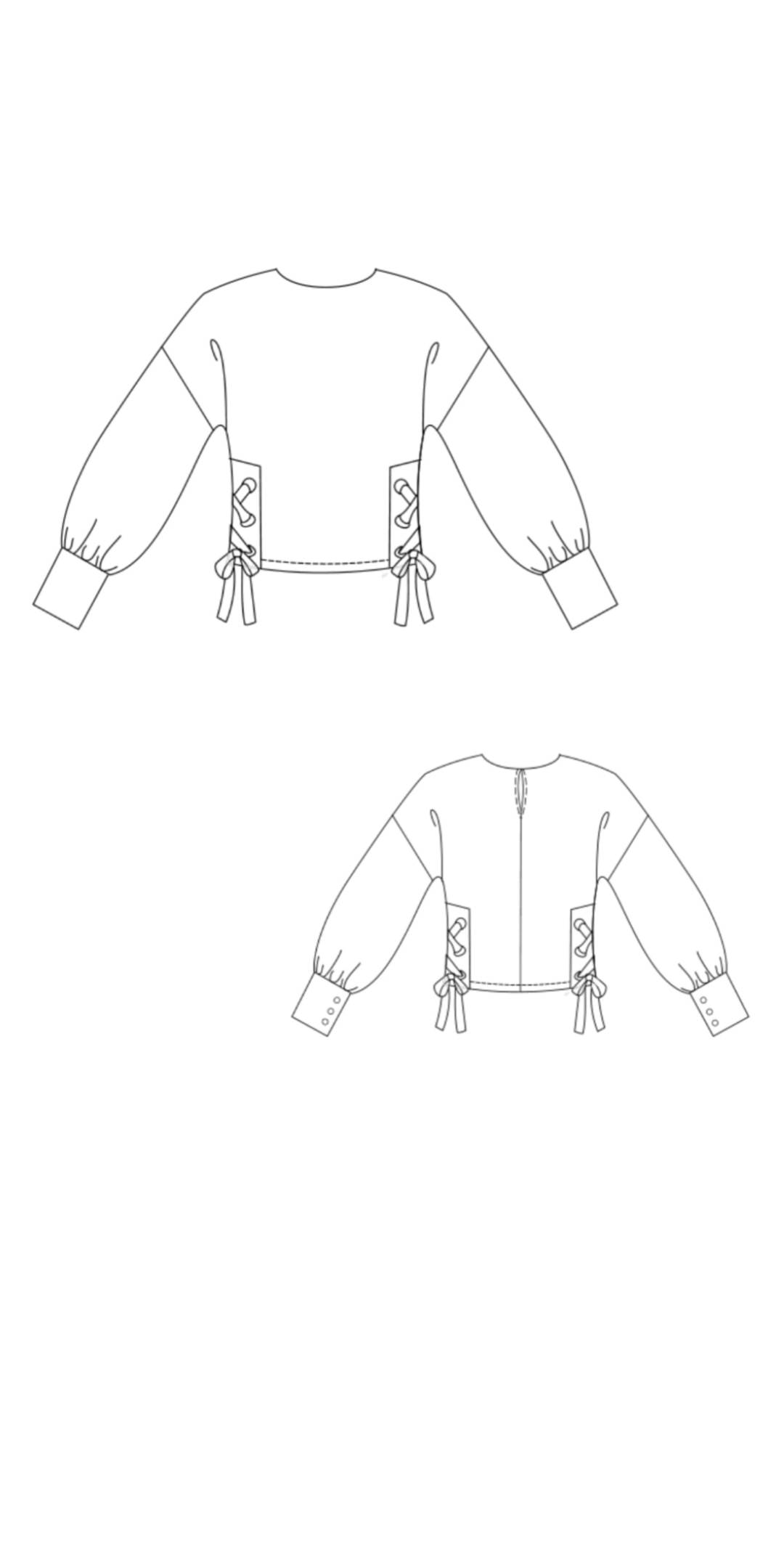 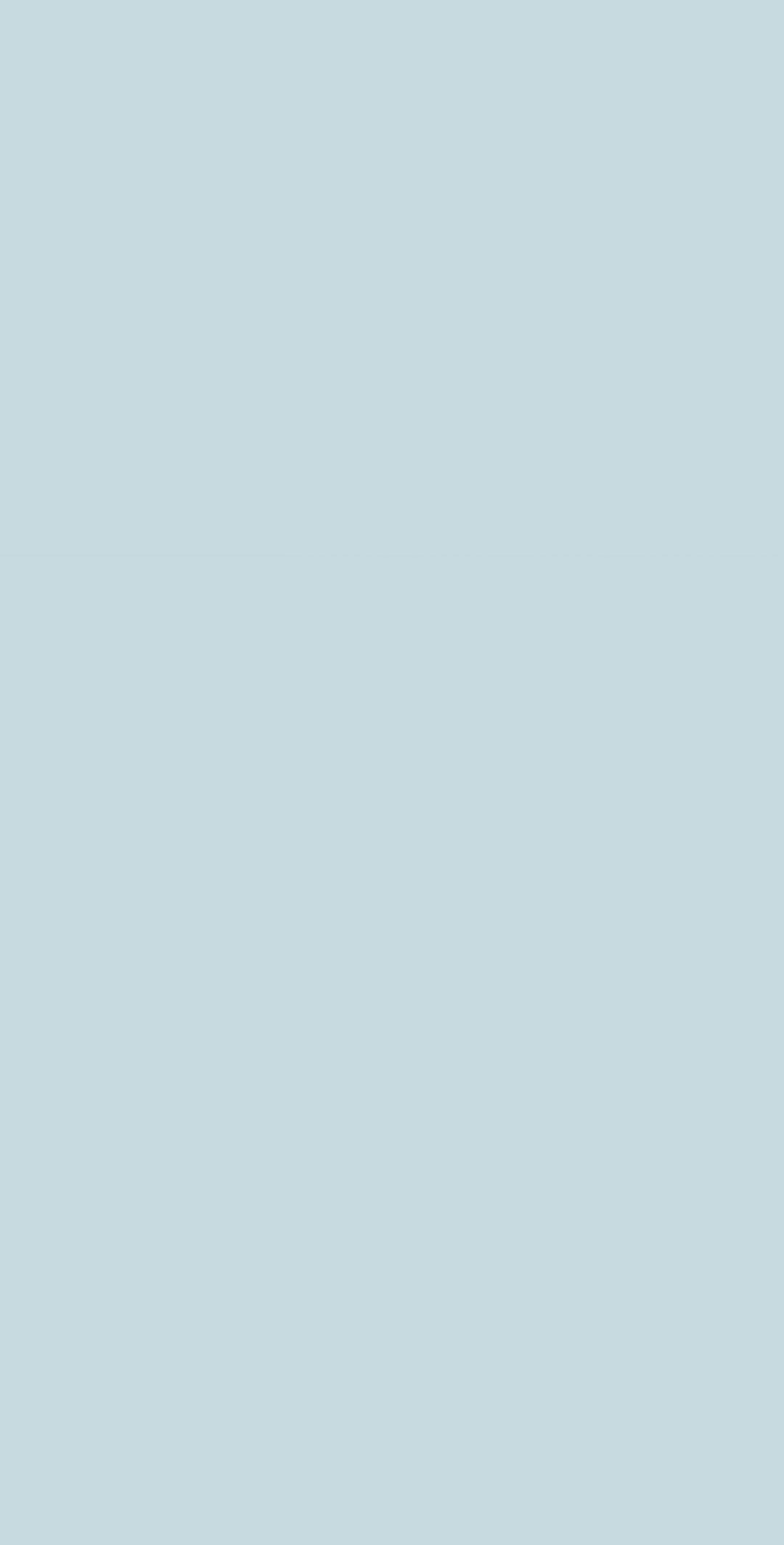 У моделі-пропозиції блузи №1 у нижніх ділянках бічних зрізів розташовано декоративні деталі із люверсами та шнурованням.
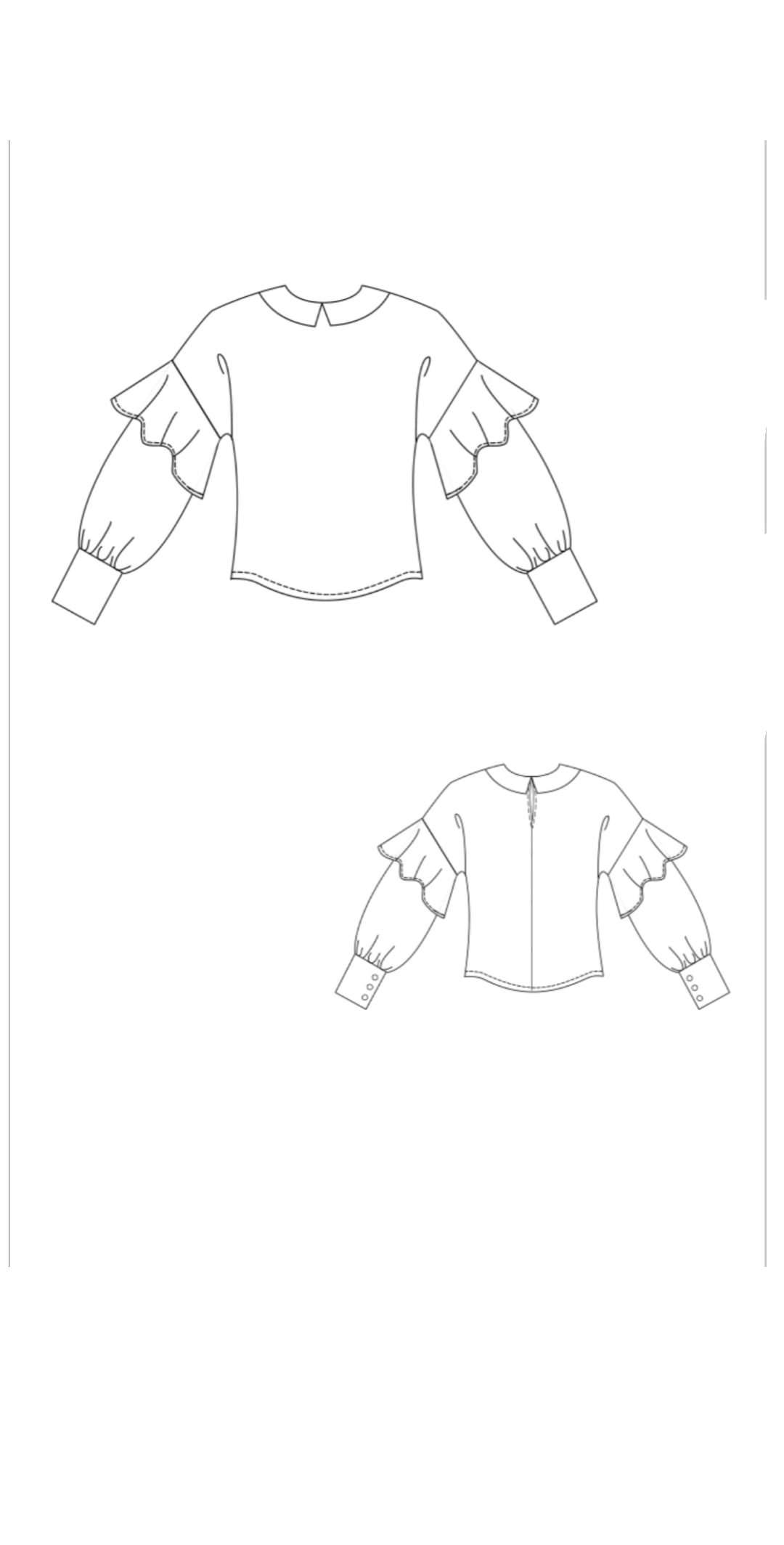 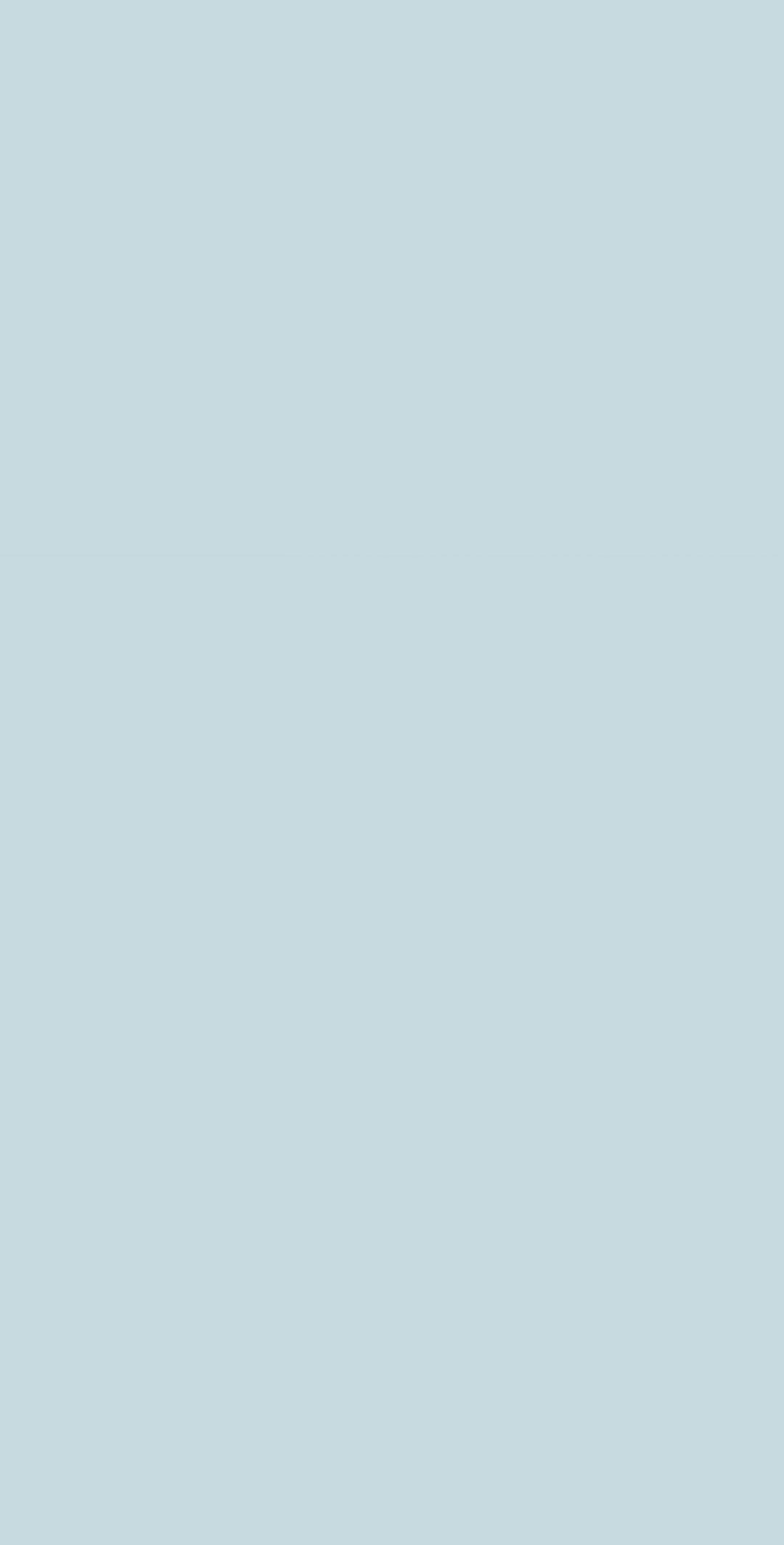 У моделі-пропозиції блузи №2  по шву вшивання рукава розташовані оборки. Горловина оформлена плосколежачим коміром. Нижній зріз фігурний.
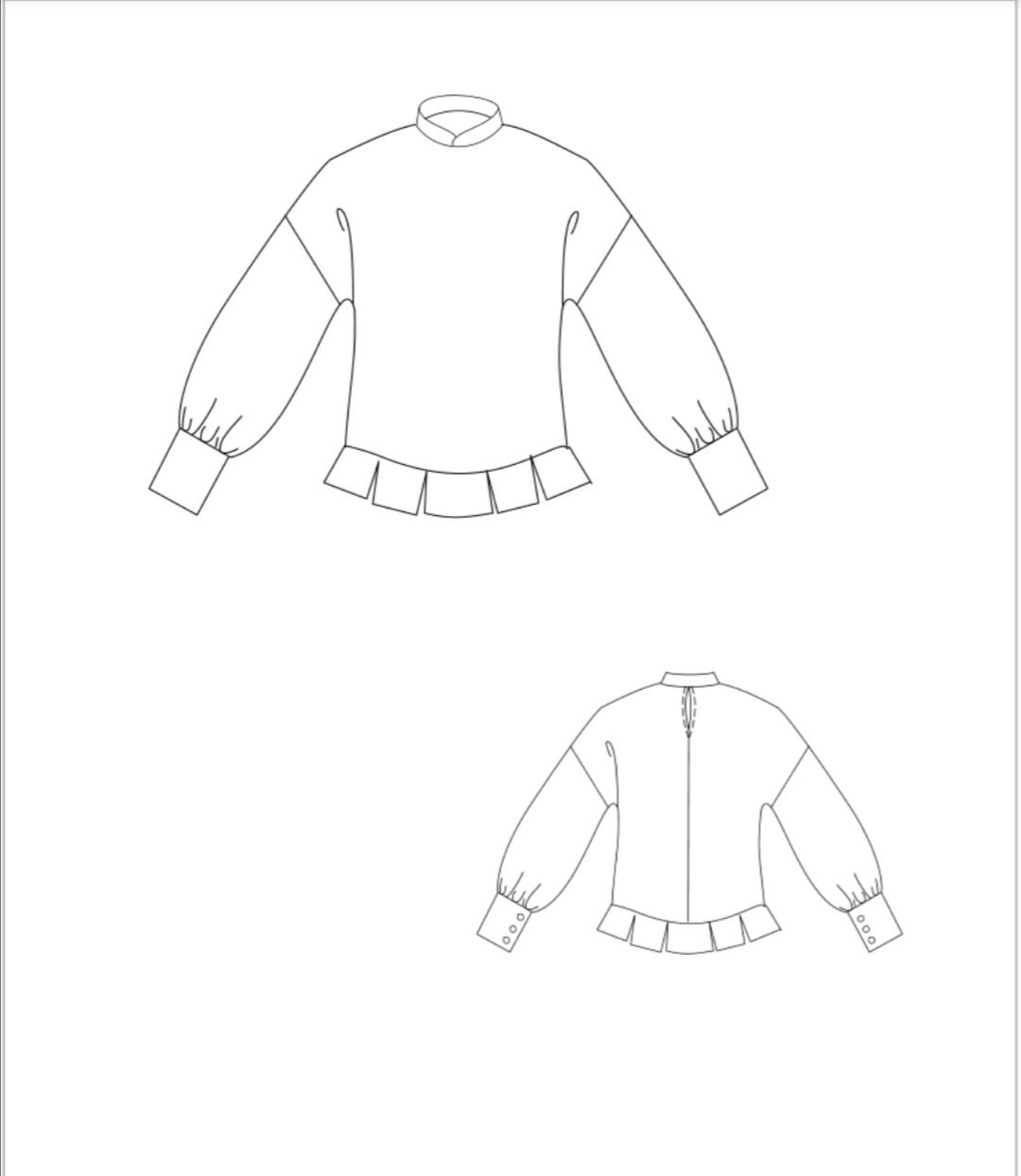 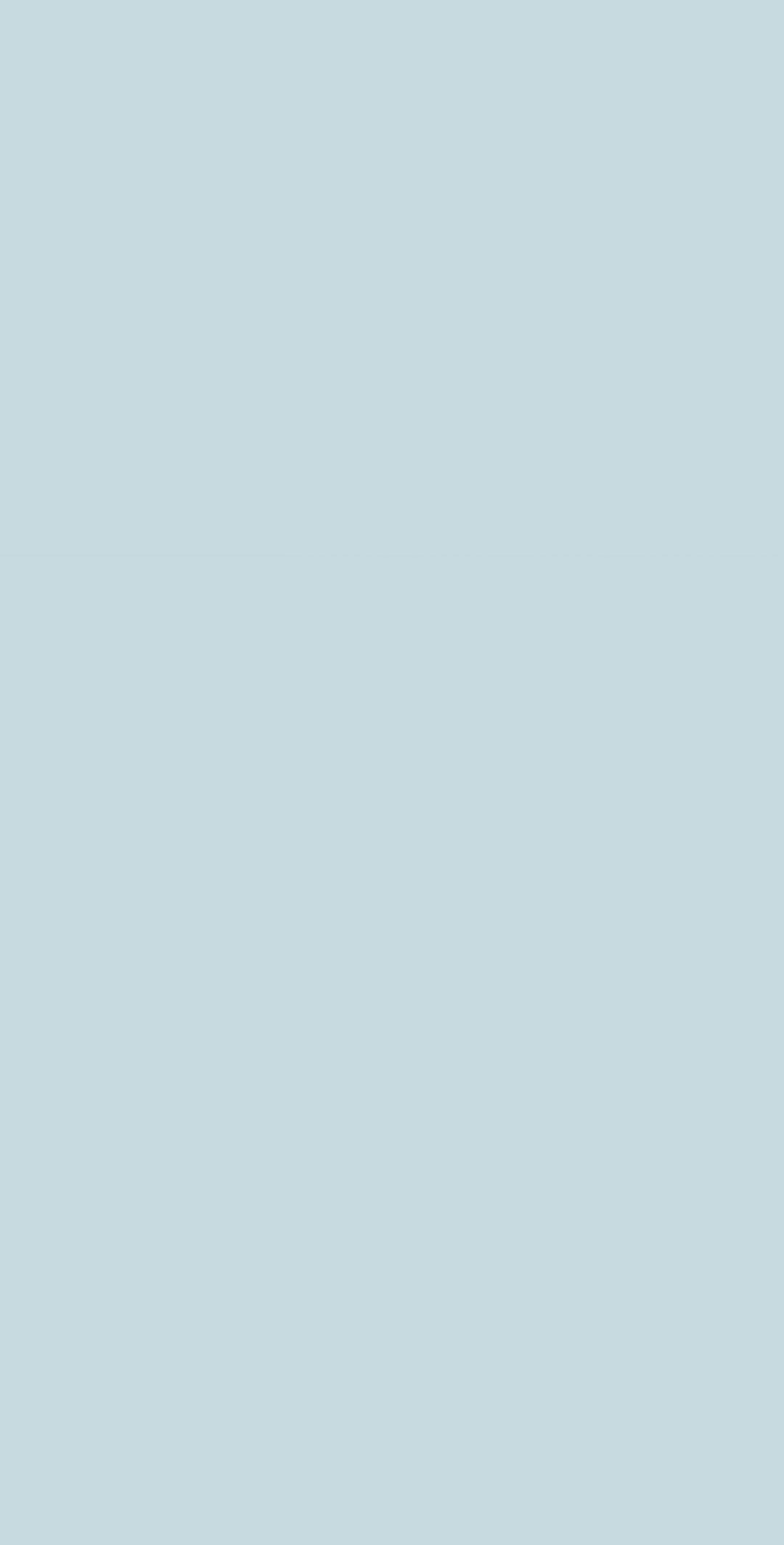 У моделі-пропозиції блузи № 3 низ оброблено оборкою сформованою  зустрічними складами. Горловина оформлена  коміром стояком.
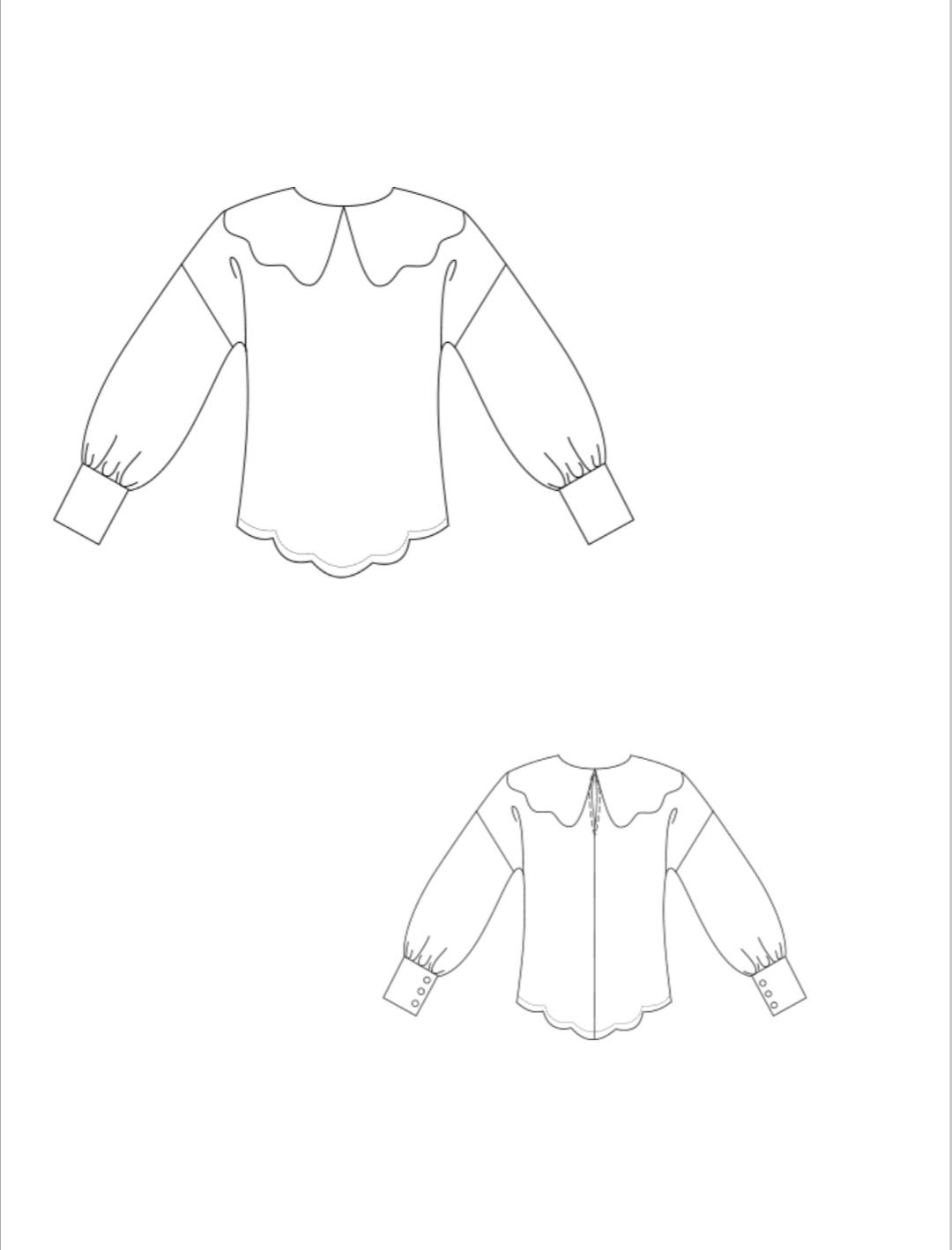 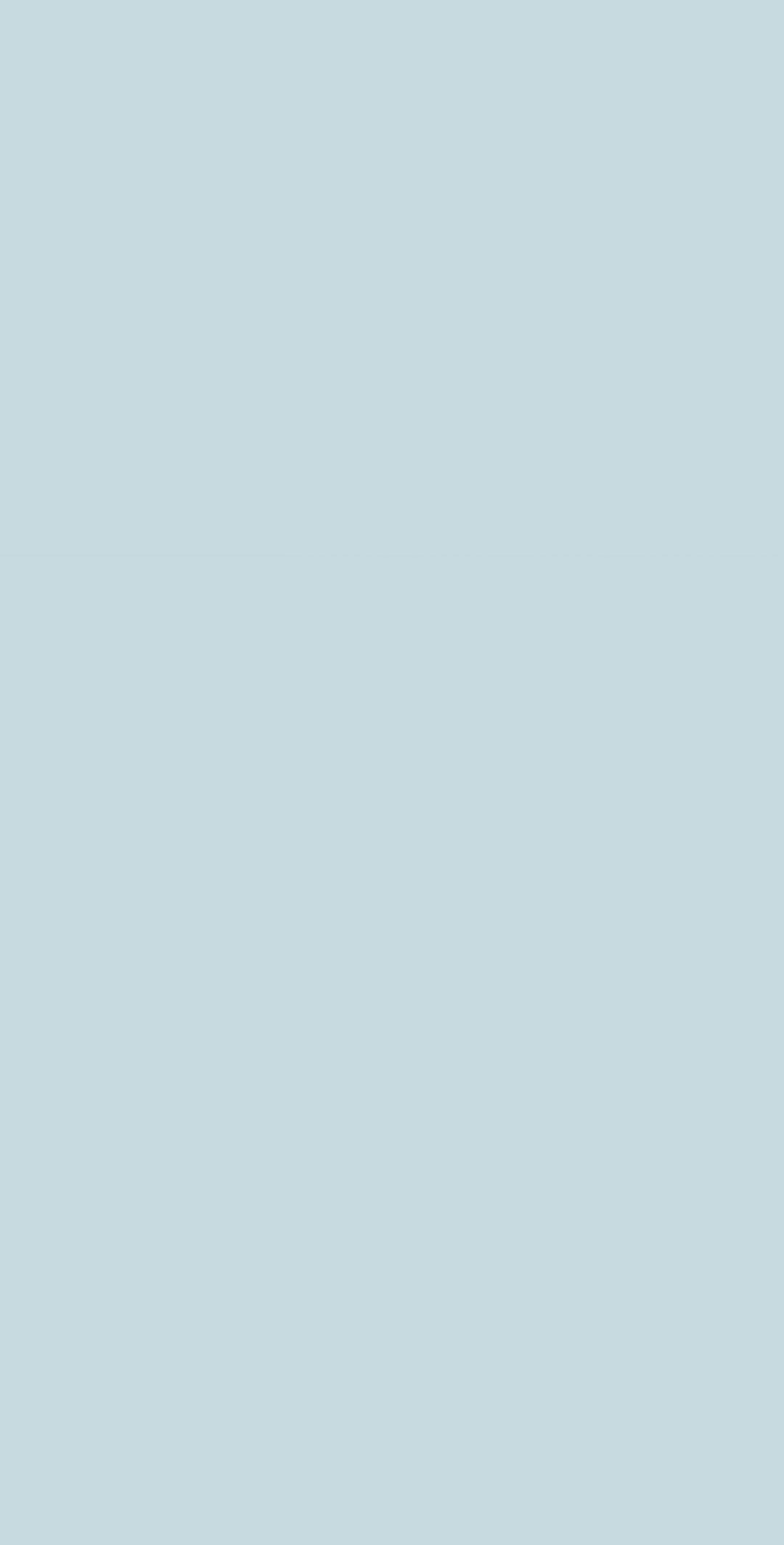 У моделі-пропозиції блузи №4 горловина оброблена плосколежачим коміром з фігурним зрізом. Низ блузи фігурний.
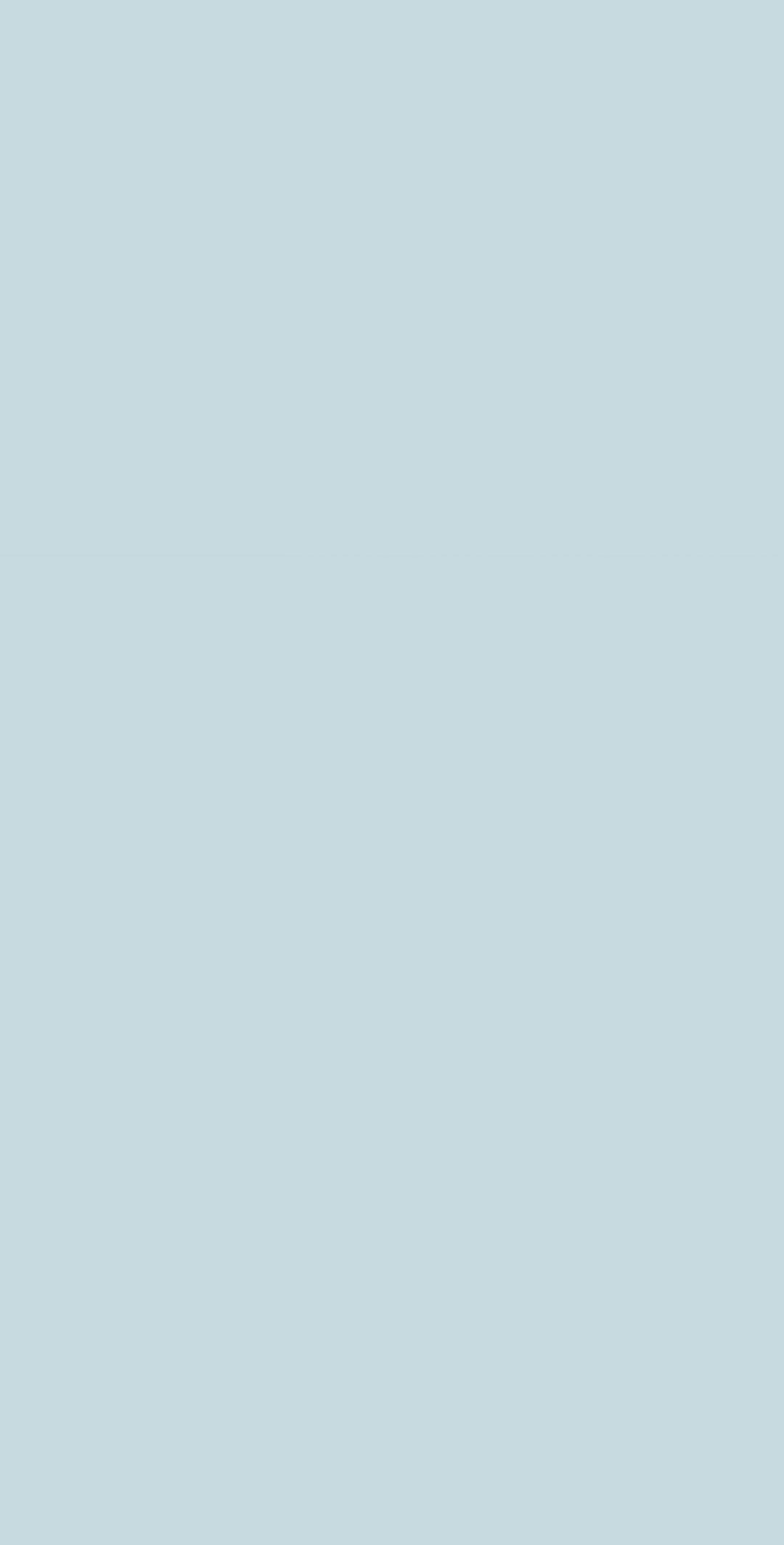 Дякую за увагу!